“ОРОН НУТГИЙН ХӨГЖЛИЙН САН”
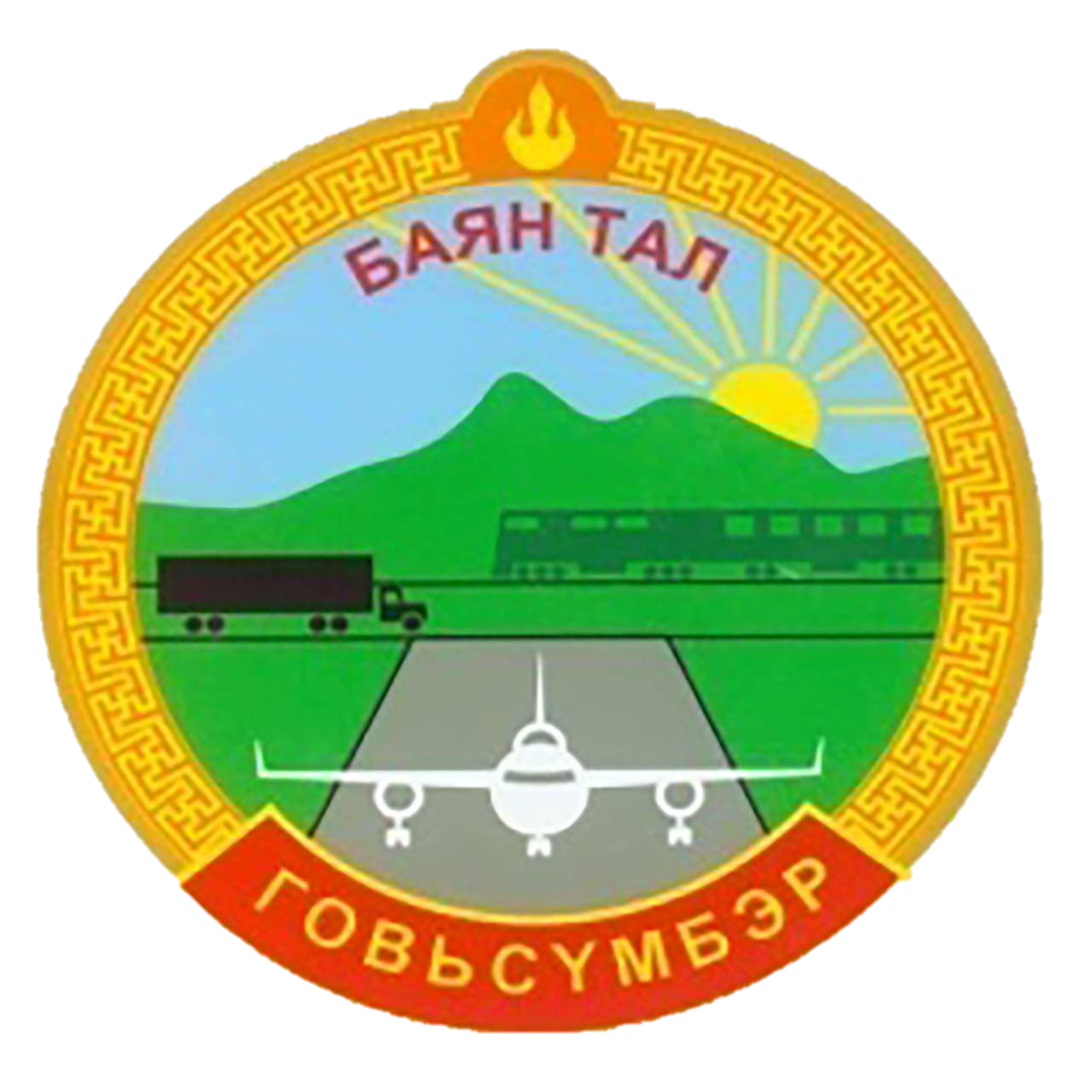 2024 оны 08 дугаар сарын 29-ний өдөр буюу ажил хүлээн авснаас өдрөөс хойш Орон нутгийн хөгжлийн сангийн хөрөнгөөр хийсэн ажлуудын товч тайлан2025.02.14
Баянтал сумын Засаг дарга Э.Баттулга
Гамшгаас хамгаалах зардал:
Батлагдсан төсөв-18,0 сая төгрөг
Худалдан авалт: Гар станц-1,210,000
Түргэн скайнер-2,190,000
Мини камер-2,405,000
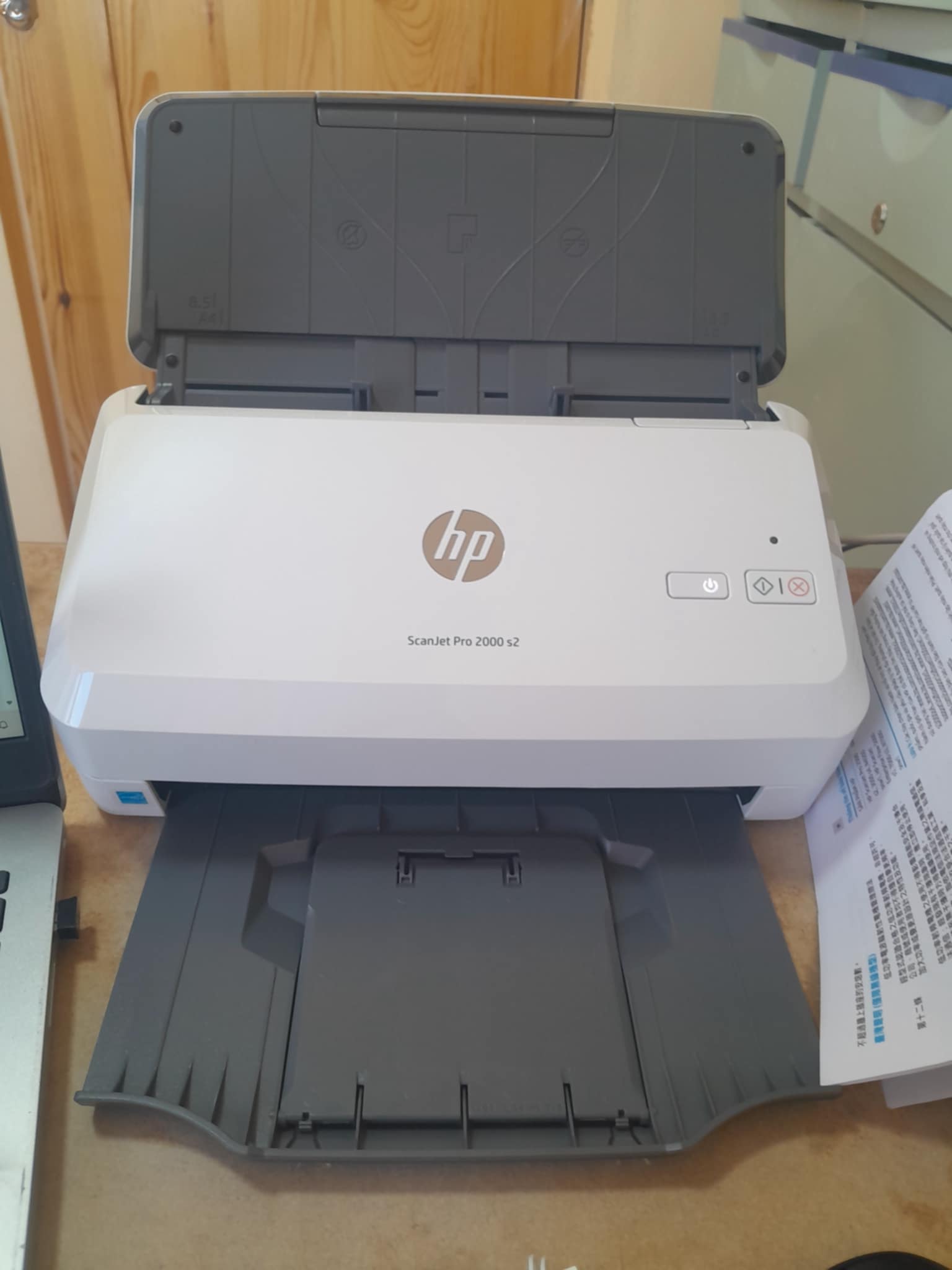 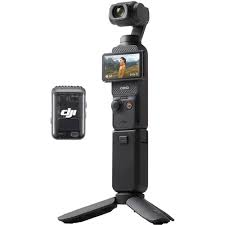 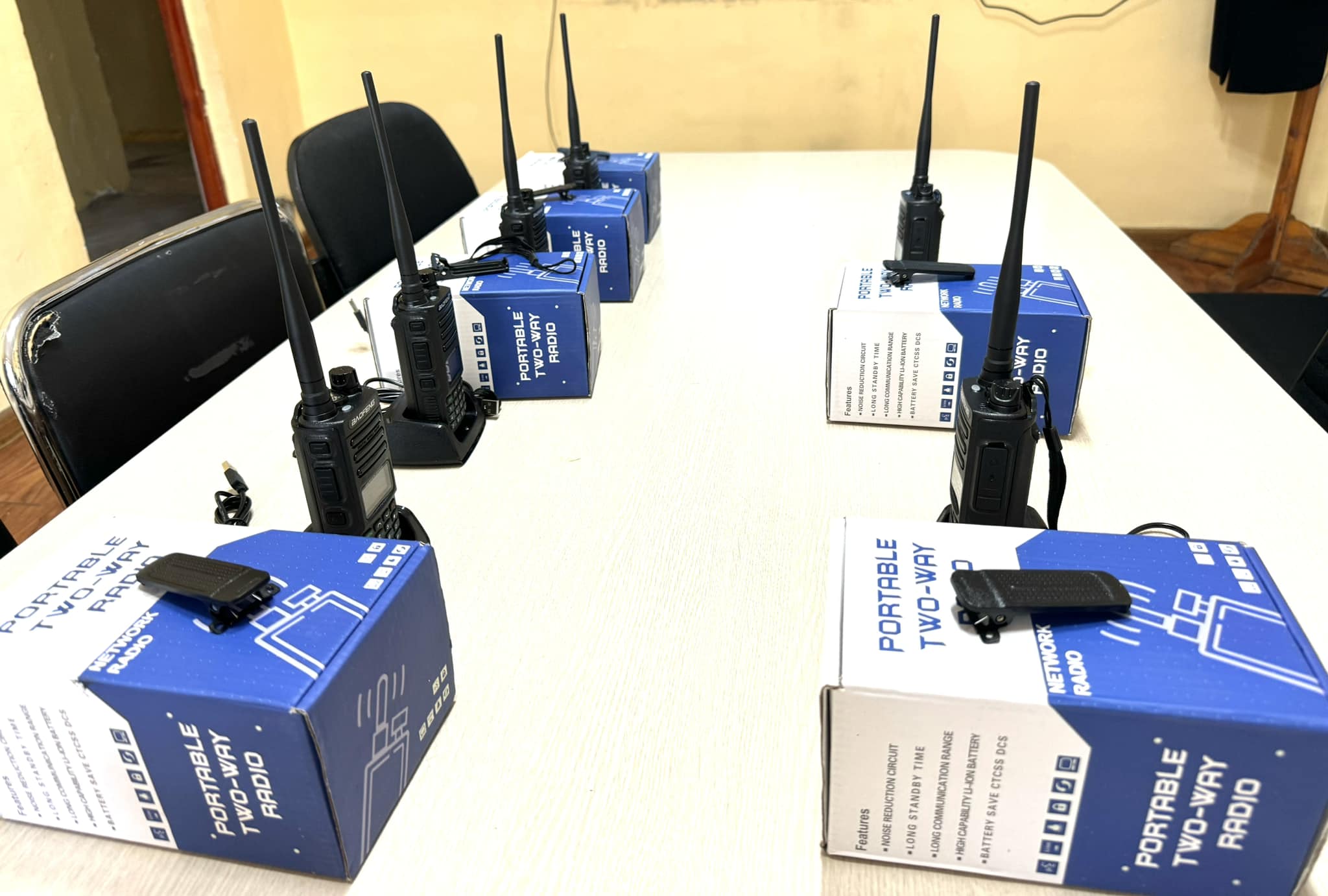 Өвс, тэжээлийн нөөц бүрдүүлэх:
/нийт/ Батлагдсан төсөв-24,2 сая төгрөг
Худалдан авалт: өвс-1475 б, 
Шударга үйлс ХХК
Ногоон тэжээл-500 б
Иргэн Ж.Ням
Нийт худалдан авалтын дүн:24,9 сая төгрөг
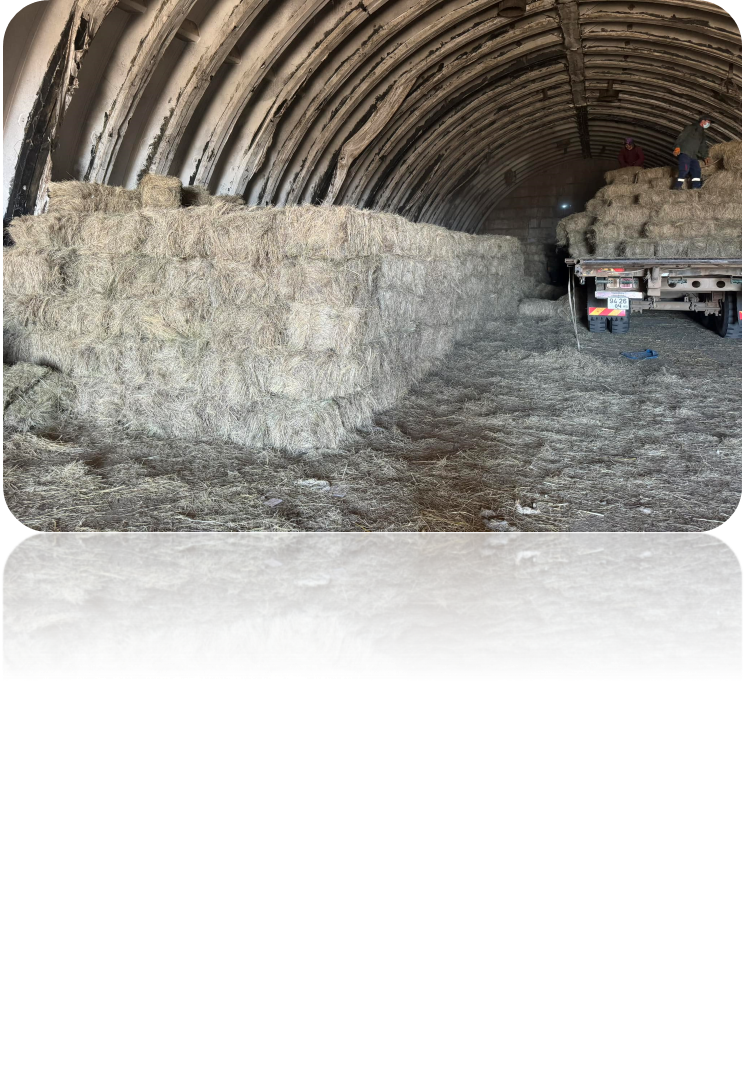 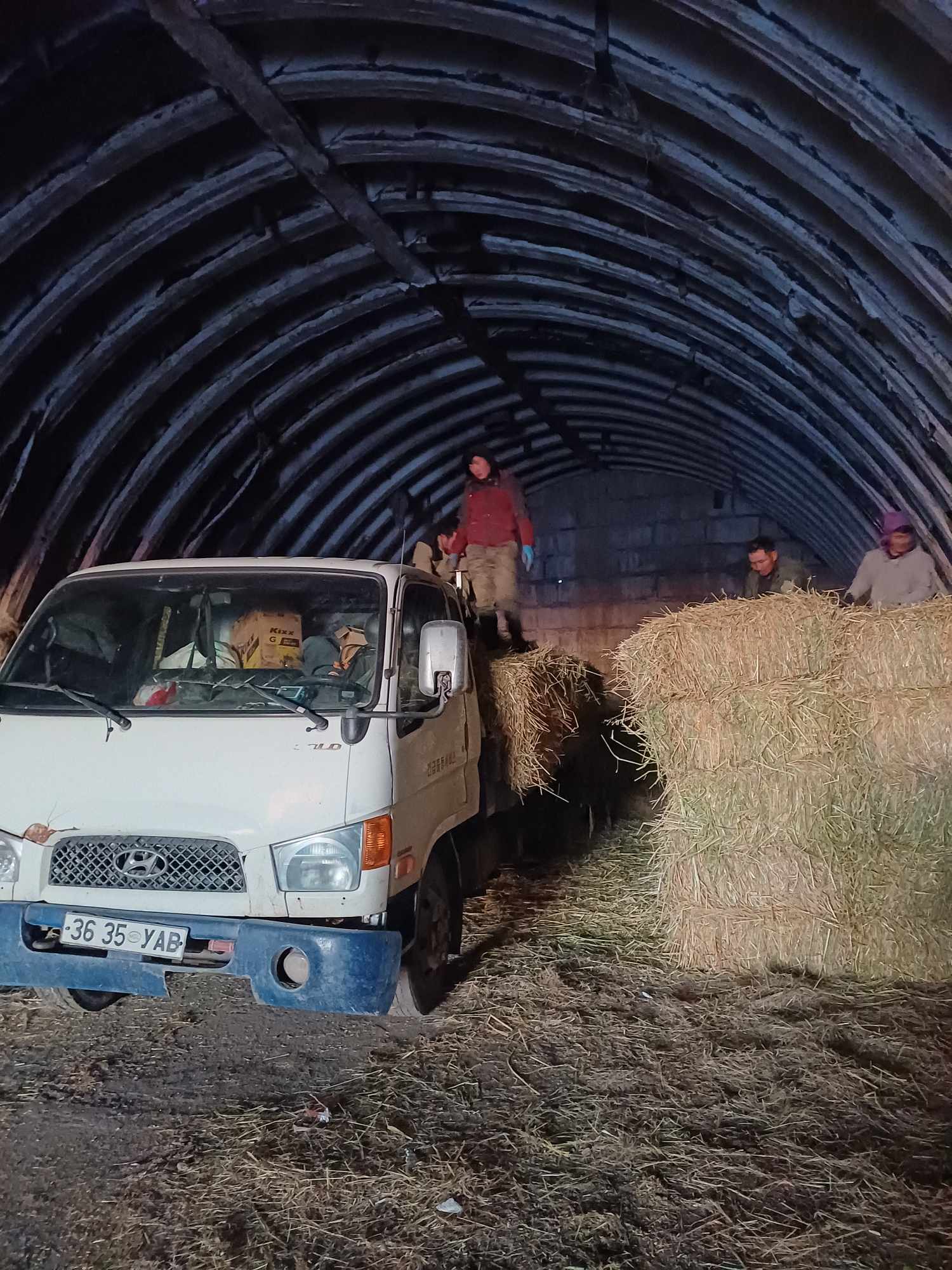 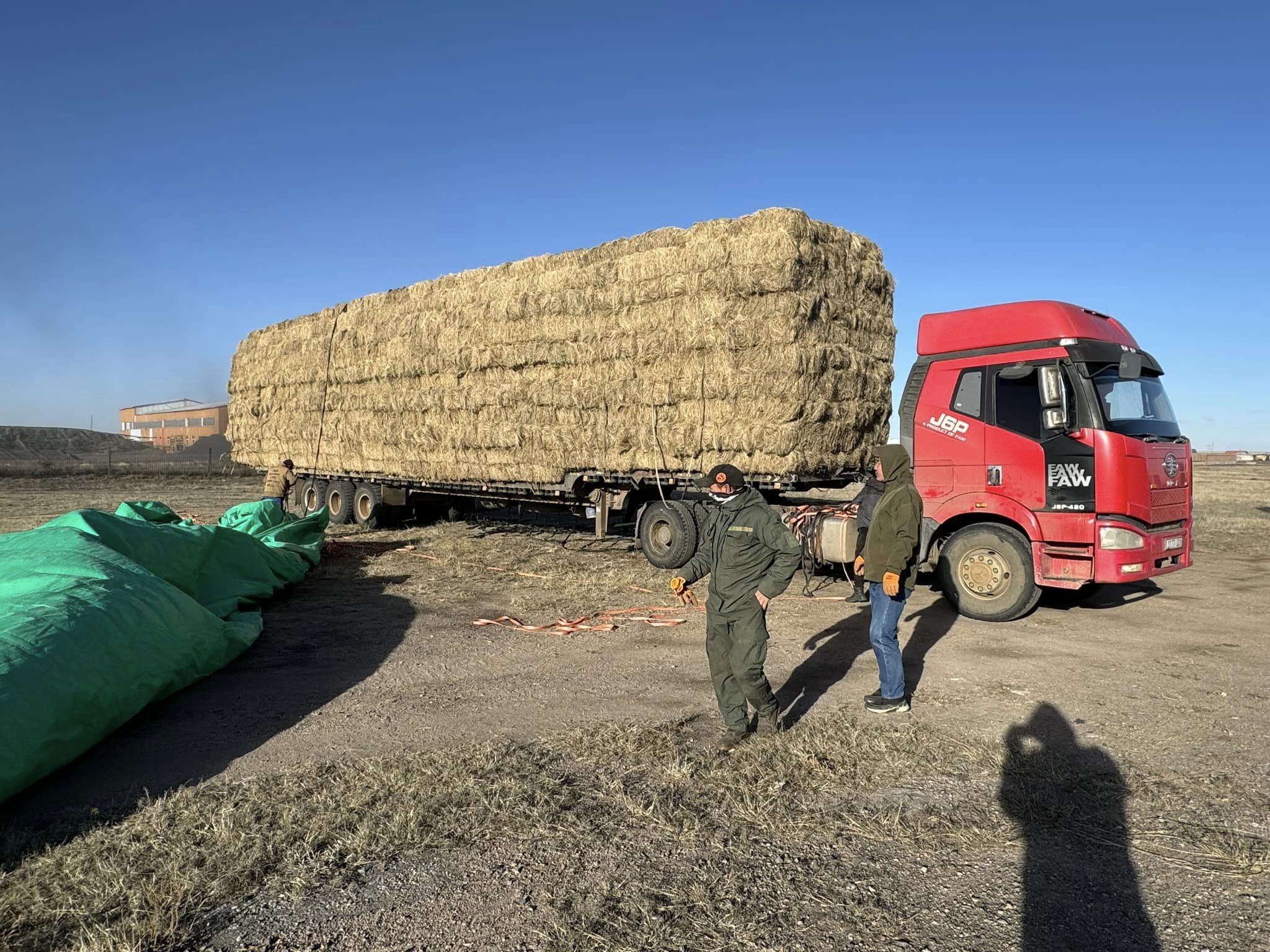 Сийлбэртэй 8 ханатай гэр
Батлагдсан төсөв-40,0 сая төгрөг
Худалдан авалт:
 Сийлбэртэй гэрийн мод, Дээвэр, 
Туурга, бүрээс иж бүрдэл 
Иргэн Г.Баярмагнай
Нийт худалдан авалтын дүн:40,0сая төгрөг
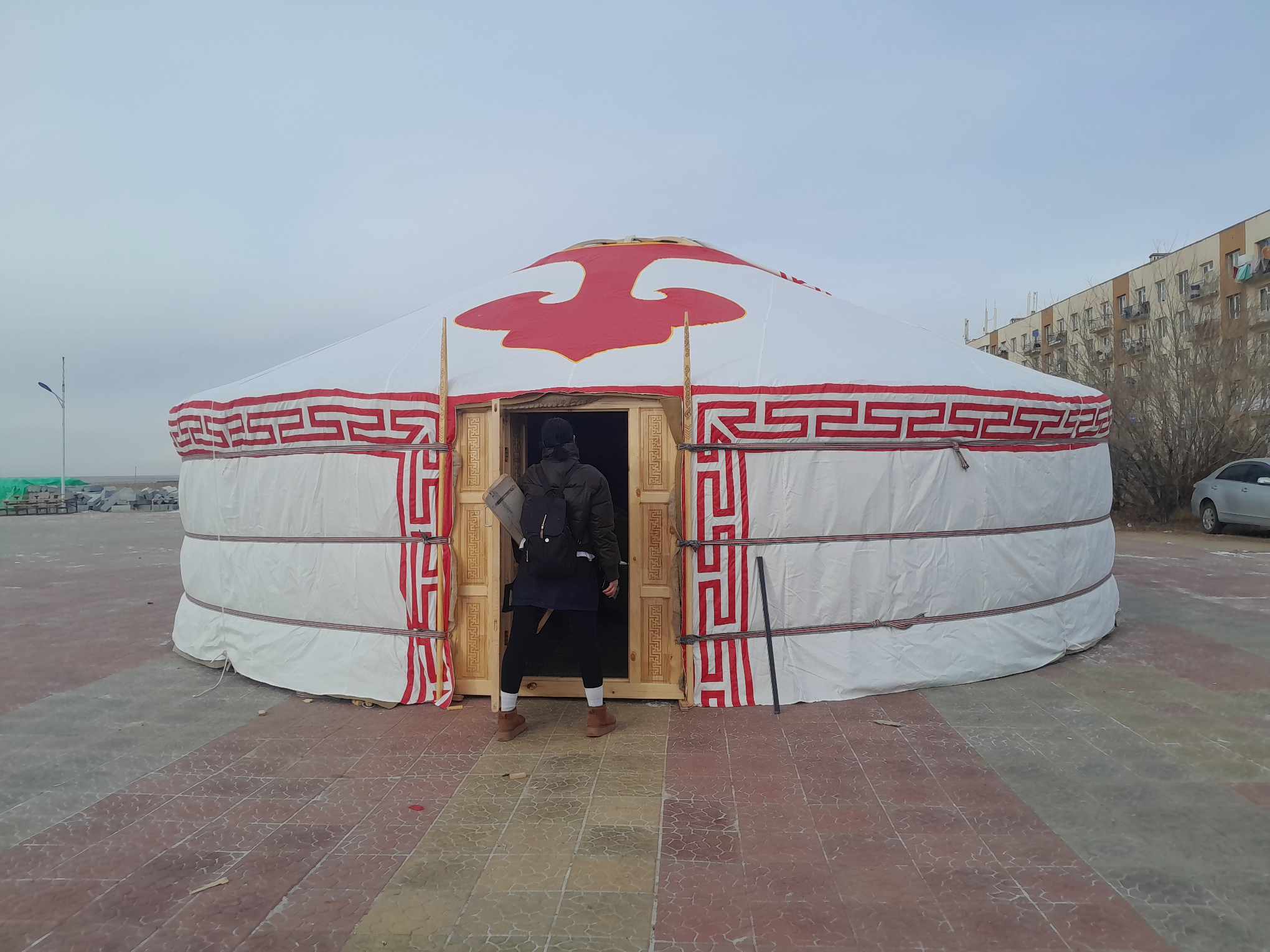 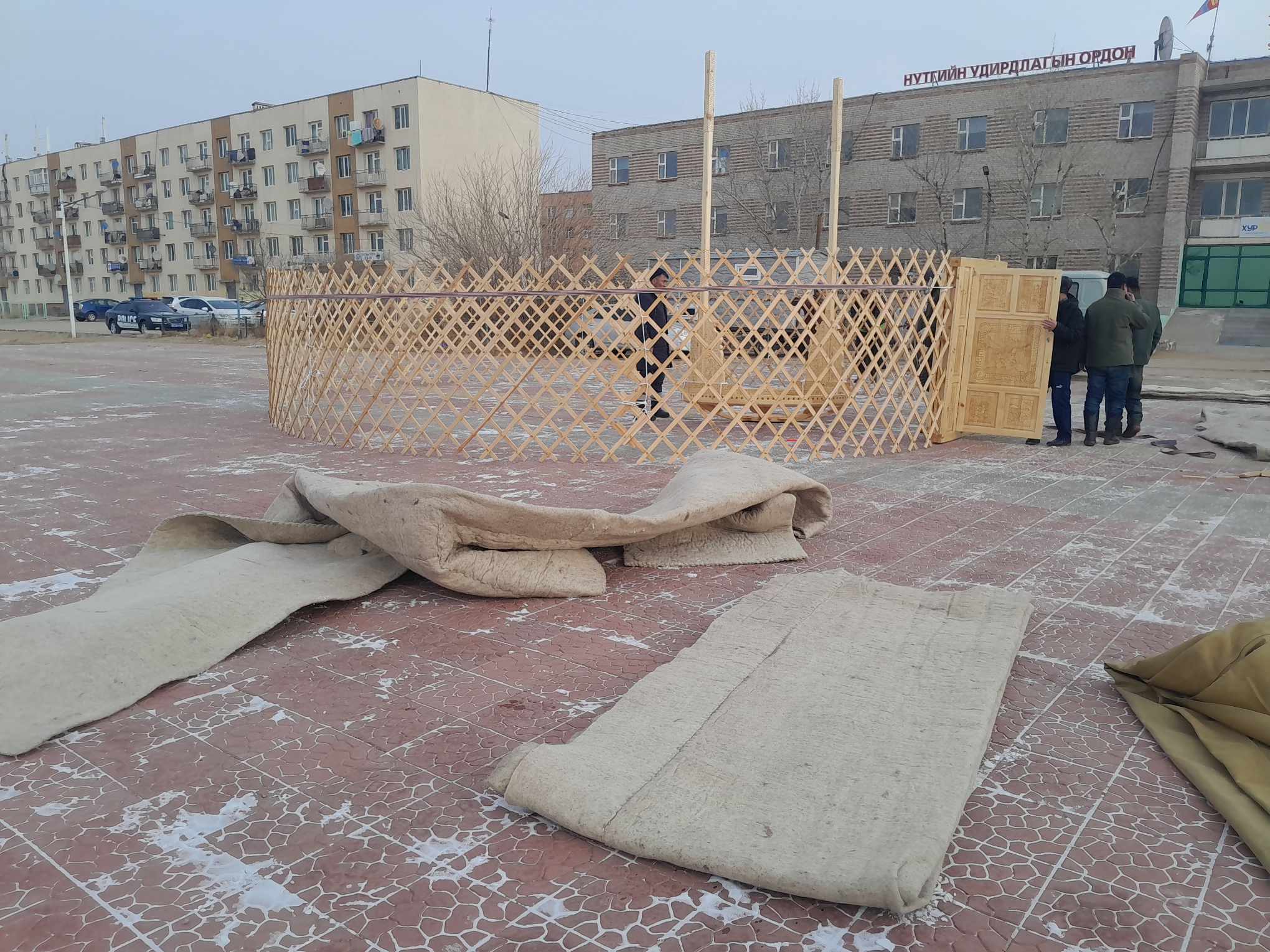 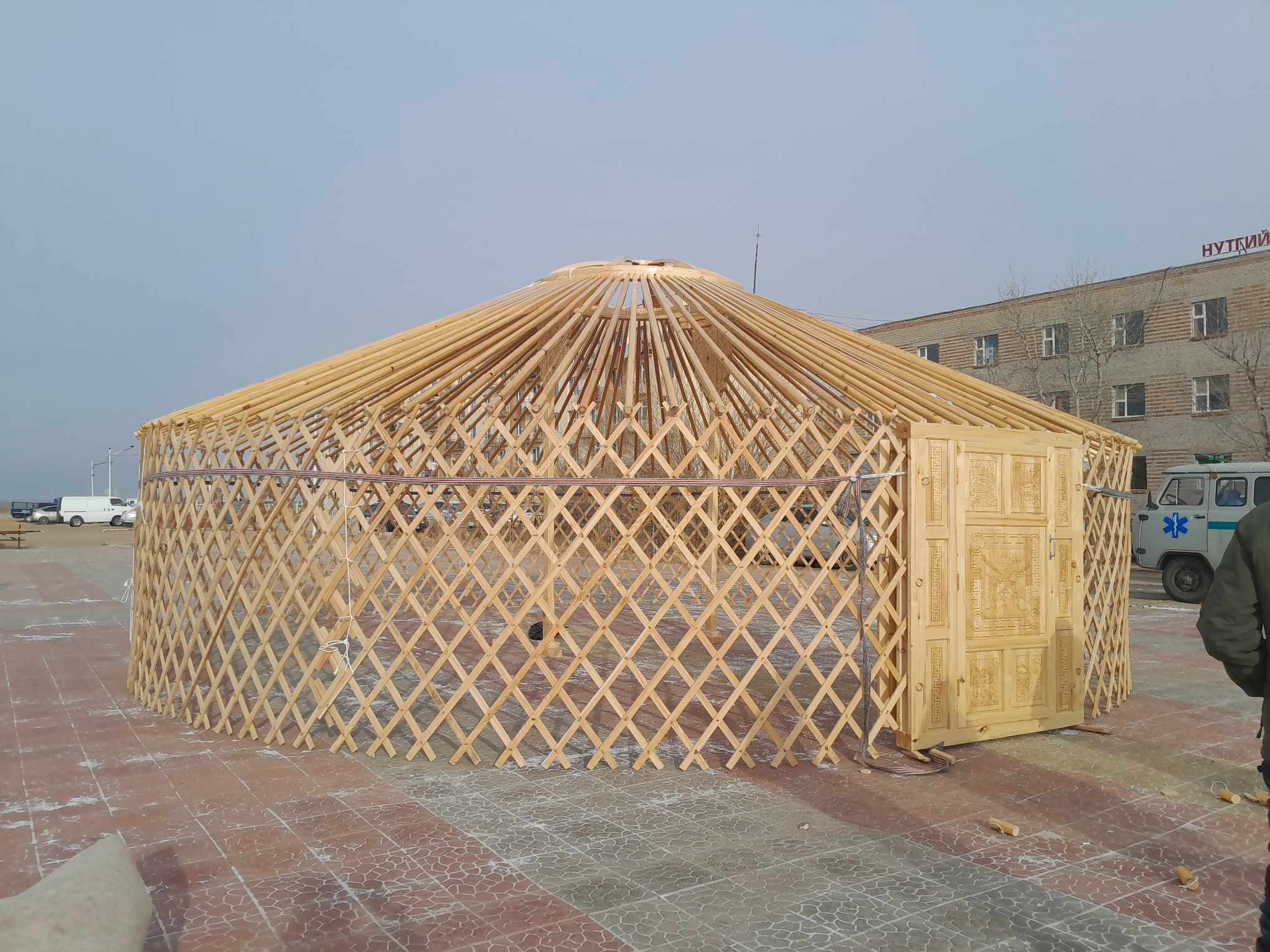 Гэрэлтүүлэг: 7,050,000 төгрөгөөр
4-тай, 6 тай 2ширхэг цамхагт гэрэлтүүлгийг хийж гүйцэтгэсэн. 
Ухаа жирэм ХХК
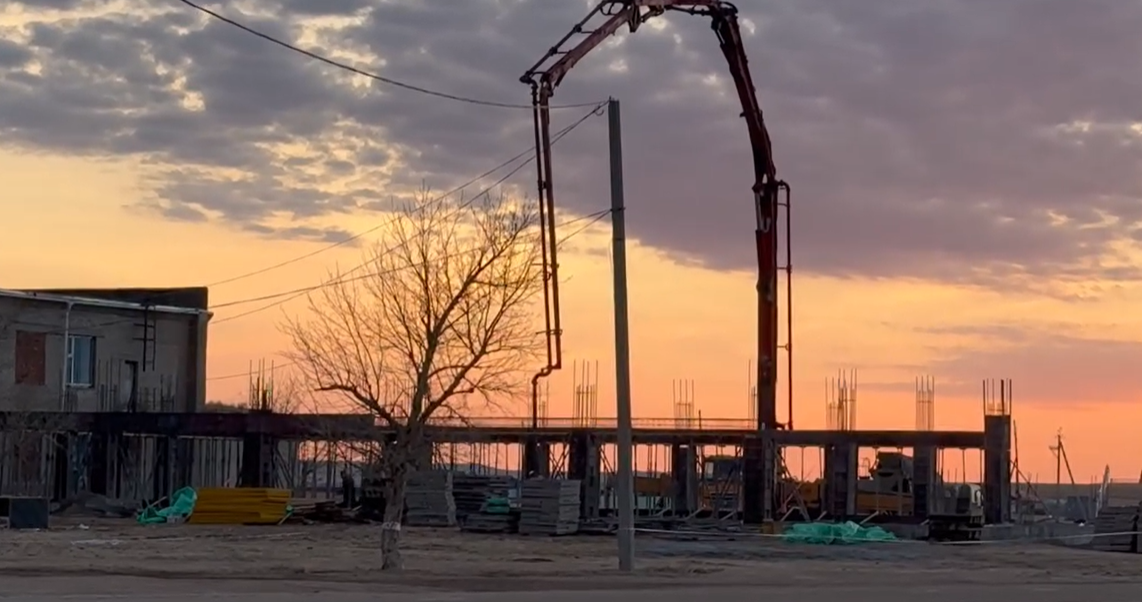 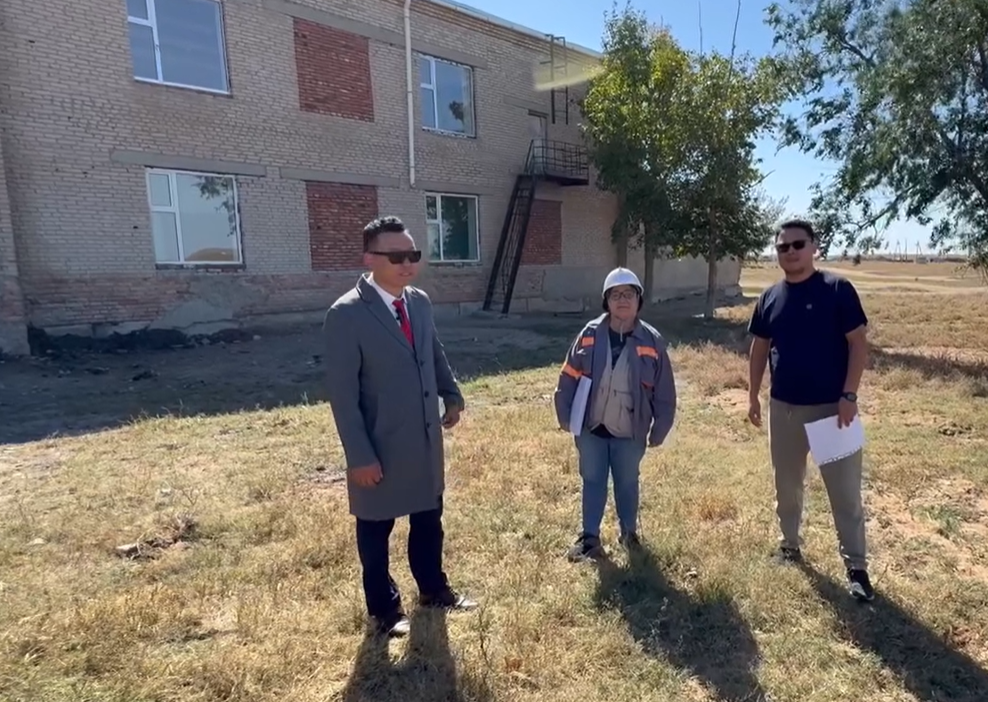 Спорт заалны барилга:
Гэрээний дүн:595,283,449 төгрөг
Гүйцэтгэгч: Хур билиг ХХК
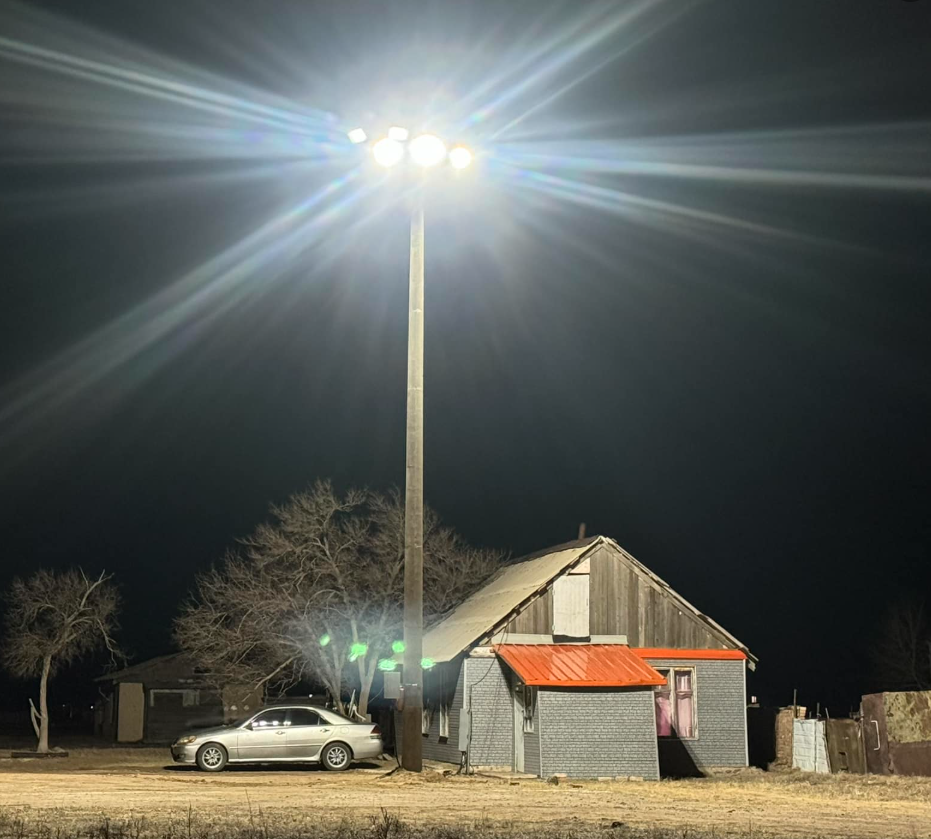 ЕБС-д Мэдээлэл зүйн танхимын тоног төхөөрөмж
Гэрээний дүн:24,400,000
Гүйцэтгэгч: Егү-Говь ХХК
Ширээ-10ш
Компьютер-10ш
Сандал-10 ш
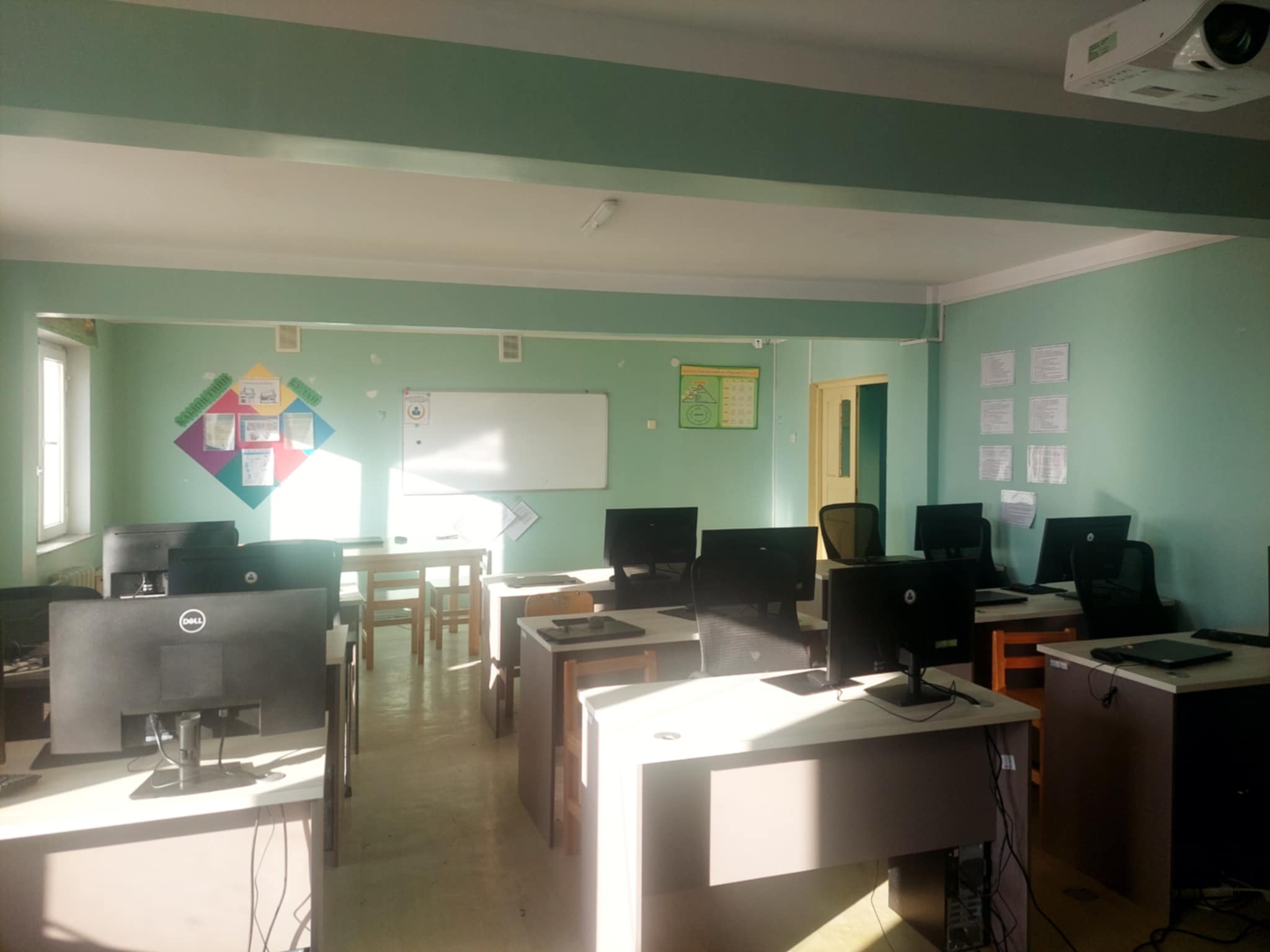 Анхаарал хандуулсан танд баярлалаа